COMS E6998-9 F15
Lecture 16:Earth-Mover Distance
1
[Speaker Notes: Left to the title, a presenter can insert his/her own image pertinent to the presentation.]
Administrivia, Plan
Administrivia:
NO CLASS next Tuesday 11/3 (holiday)

Plan:
Earth-Mover Distance

Scriber?
2
Earth-Mover Distance
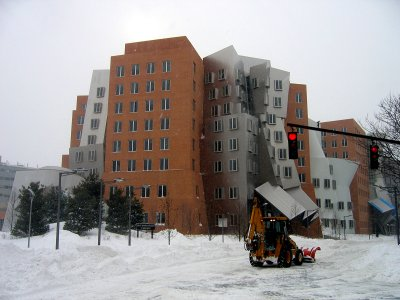 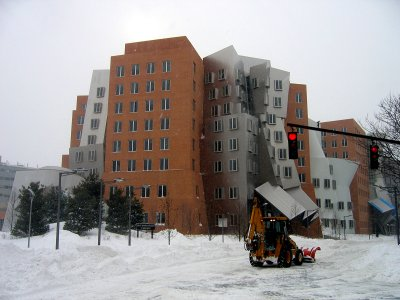 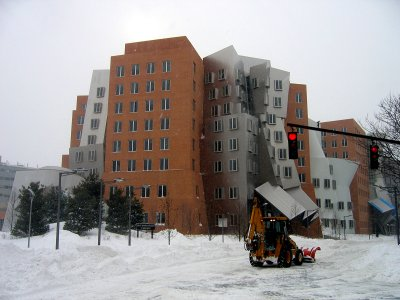 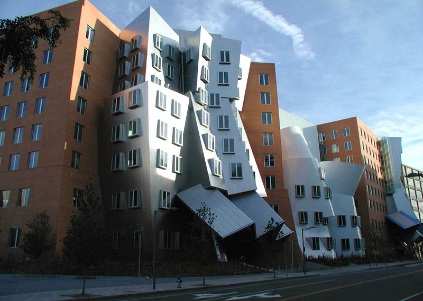 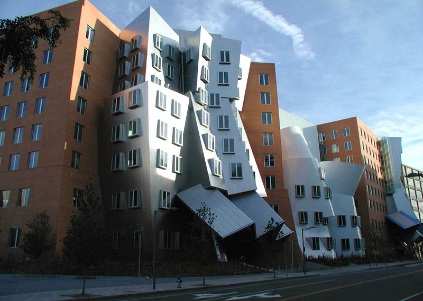 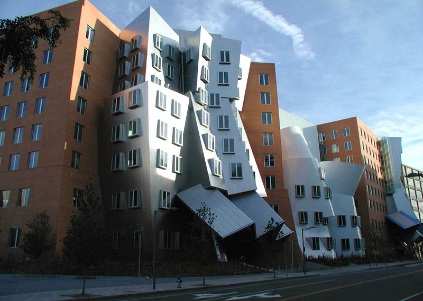 Images courtesy of Kristen Grauman
4
[Charikar’02, Indyk-Thaper’03]
6
Embedding EMD over small grid
High level embedding
0
0
0
0
1
1
0
2
2
2
1
2
1
0
2
0
0
0
1
0
0002…0011…0100…0000…
0100…0011…0000…1100…
8
Main idea: intuition
≈
+
Decomposition Lemma
1 (lower bound)
2 & 3 (upper bound)
3: Cost
3: Cost
14
Recurse on decomposition
15
Proving recursion works
Final theorem